LU Decomposition
Decomposition
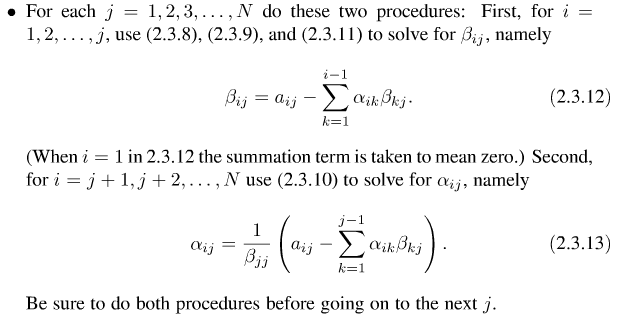 This information will become necessary to conduct normalization of each row before deciding on pivoting.
This is the first part of the search for the largest pivot element

big=0.0;
for (i=k;i<n;i++) {
	temp=vv[i]*abs(lu[i][k]);
	if (temp > big) {
		big=temp; 
		imax=i;
	}	
}

Here is where the code decides which row to pivot off of

Remember pivoting (or at minimum partial pivoting) is required for the stability of Crout’s Method.

No changes actually made to our matrix so far.
Deciding whether to change rows or not


if(k!=imax){
	for(j=0;j<n;j++){
		temp=lu[imax][j];
		lu[imax][j]=lu[k][j];
		lu[k][j]=temp;
	}
	d=-d;
	vv[imax]=vv[k];
}
Altering our Matrix


indx[k]=imax;
	if(lu[k][k]==0.0){
		lu[k][k]=TINY;
	}
	for(i=k+1;i<n;i++){
		temp=lu[i][k];
		lu[i][k]/=lu[k][k];
		for(j=k+1;j<n;j++){
			lu[i][j]-=(temp*lu[k][j]);
		}
	}
Only partial pivoting (interchange of rows) can be implemented efficiently. However this is enough to make the method stable. This means, incidentally, that we don’t actually decompose the matrix A into LU form, but rather we decompose a row wise permutation of A.
LU Decomposition Solution Process
(2.3.1)
if(b.size()!=n||x.size()!=n){
	cout<<"Error"<<endl;
}
for(i=0;i<n;i++){
	x[i]=b[i];
}
for(i=0;i<n;i++){     
	ip=indx[i];
	sum=x[ip];
	x[ip]=x[i];
	if(ii!=0){
		for(j=ii-1;j<i;j++){
			sum-=lu[i][j]*x[j];
		}
	}
	else if(sum!=0.0){
		ii=i+1;
	}
	x[i]=sum;
}
for(i=n-1;i>=0;i--){
	sum=x[i];                                             
	for(j=i+1;j<n;j++){
		sum-=lu[i][j]*x[j];
	}
	x[i]=sum/lu[i][j];
}
The loop marked by red arrows is the forward substitution (2.3.6)
The loop marked by blue arrows represents the back substitution (2.3.7)